Figure 3.  Egocentric coding of target and hand position in area 5 neurons. (A) Monkeys were trained to point to a ...
Cereb Cortex, Volume 13, Issue 10, October 2003, Pages 1009–1022, https://doi.org/10.1093/cercor/13.10.1009
The content of this slide may be subject to copyright: please see the slide notes for details.
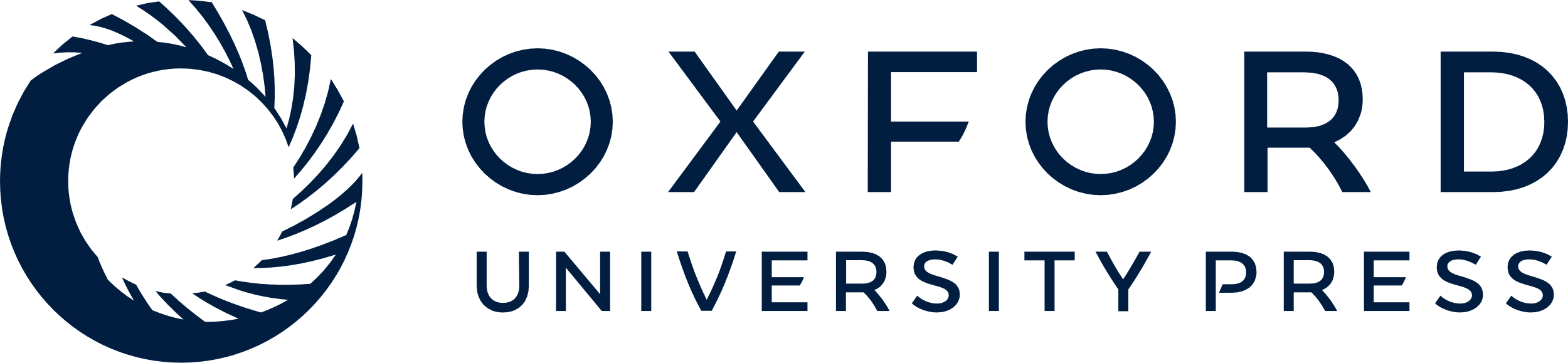 [Speaker Notes: Figure 3.  Egocentric coding of target and hand position in area 5 neurons. (A) Monkeys were trained to point to a visual target (violet) by making movements of constant amplitude from one of three different starting points (yellow) in one of eight possible directions. Targets denoted by pairs of numbers (e.g. 2,11) could be reached from two different starting points. Each neuron is best tuned to the changes in one spatial coordinate of the target relative to the body: in (B) to azimuth (activity increases monotonically from right to left); in (C) to distance (the closer is the hand, the greater the activity); in (D) to elevation (increasing with downward movements). The wire frames correspond to the three workspaces depicted in (A), with the corners indicating the position of the wrist relative to the monkey at the end of the movement to the corresponding target. Red bars denote the activity averaged during movement time; green bars, the activity predicted by a linear model of final wrist position in shoulder-centered spherical coordinates. (Modified from Lacquaniti et al., 1995.)


Unless provided in the caption above, the following copyright applies to the content of this slide: © Oxford University Press]